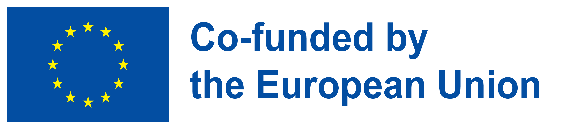 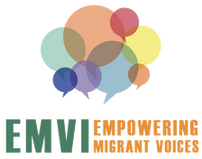 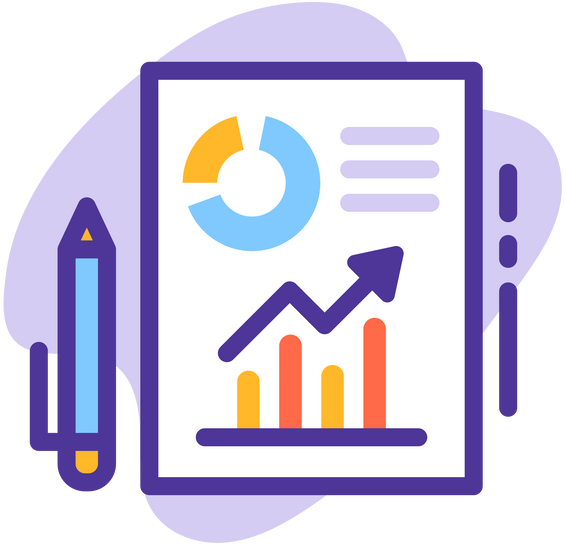 Einführung in Projektmanagement 
Einführung in die Buchhaltung
Weitere Lektüre
PROJEKTMANAGEMENT
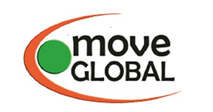 The project is co-funded by the European Unions‘ Asylum, Migration and Integration Fund. The content of this presentation represents the views of the EMVI project partnership only and is their sole responsibility. The European Commission does not accept any responsibility for use that may be made of the information it contains.
Wie kann ich ein Projekt entwickeln?
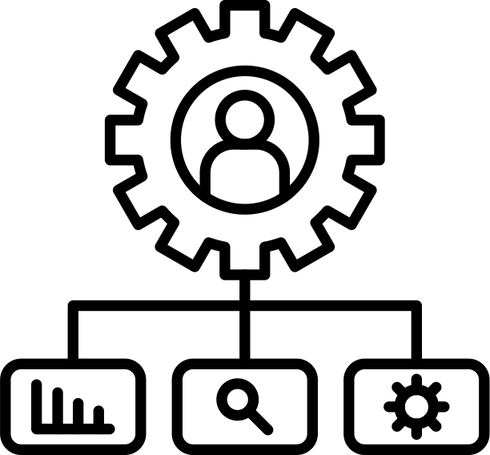 Was ist ein Projekt?
 Projektplanung
 Trainingsmethoden: Der Problembaum
 Schreiben eines Projektansuchens
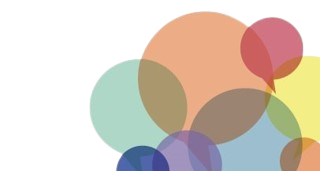 Was ist ein Projekt?
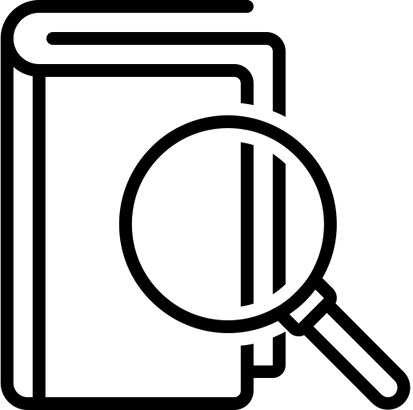 Nach DIN 69900*, ist ein Projekt definiert als ein Vorhaben das im wesentlichen charaktersiert werden kann durch...
… die Einzigartigkeit seiner Bedingungen in ihrer Gesamheit, ein Ziel, …
… zeitliche, finanzielle, personnelle und andere Begrenzungen, …
… sowie die Abgrenzung zu anderen Vorhaben. Darüber hinaus verfügt ein Projekt über eine projektspezifische Organisation.
Ein Projekt hat einen Anfang, eine Mitte und ein Ende. Innerhalb des Rahmens eines Projektes muss zu Beginn definiert werden, welches Ziel mit dem Projekt verfolgt werden soll. Die durch ein Projekt erbrachte Verbesserung sollte nach Abschluss des Projektes fortbestehen.
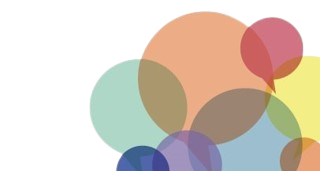 Source: https://www.nord-sued-bruecken.de/foerderung/foerderprogramme/in-sdg.html
*Deutsche Industrienorm
Projektplanung (1)
Ein Projektantrag reflektiert den Planungsprozess und basiert auf den folgenden Fragen:
Antragsteller*in/Projektträger*in
Situationsanalyse-Problembeschreibung
Zielgruppe(n)
Auswirkungen
Indikatoren
Projektaktivitäten und Erfolge
Nachhaltigkeit
Kosten und Finanzierung/Ausgaben- und Einnahmenplan
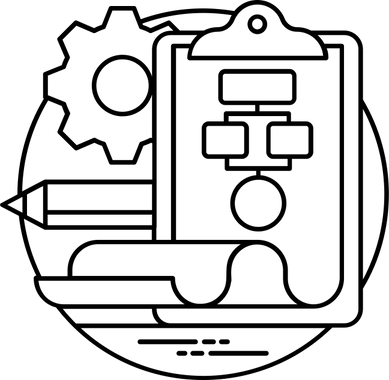 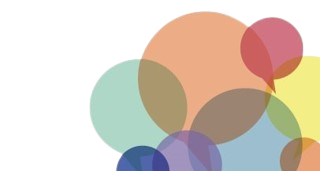 Quelle: https://www.nord-sued-bruecken.de/foerderung/foerderprogramme/in-sdg.html
Projektplanung (2)
Mögliche Schritte im Planungsprozess 
(basierend auf dem Logical Framework Approach)
1. Stakeholder-Analyse (mehr dazu im EMVI-Modul Networking & Advocacy)
Identifizieren Sie Einzelpersonen, Gruppen, staatliche und nichtstaatliche Institutionen, Unternehmen usw., die von dem Projekt betroffen sein könnten.
Die Stakeholder stehen alle mit dem Projekt in Verbindung - sie sind betroffen oder involviert, direkt oder indirekt, positiv oder negativ.
2. Die Problemanalyse ermöglicht einen besseren Einblick in die bestehende Situation und
den Einfluss des sozialen Umfelds auf die Beteiligten;
stützt sich auf das Wissen und die Sichtweisen der Beteiligten;
basiert manchmal auf der Erstellung eines Problembaums, der in partizipativen Workshops entstanden ist und die jeweiligen Prioritäten der Beteiligten erfasst und abbildet.
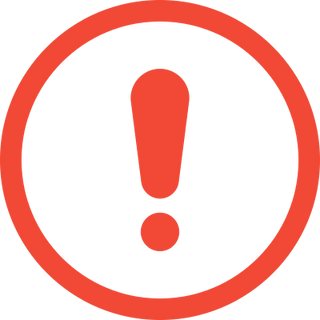 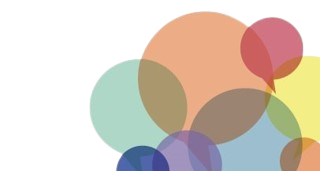 Ein Problem ist ein realer, bestehender Zustand, der als negativ angesehen wird und eine Veränderung erfordert.
Quelle: https://www.nord-sued-bruecken.de/foerderung/foerderprogramme/in-sdg.html
Projektplanung (3)
Problemstellung
In jedem Fall ist eine Beschreibung des gegenwärtigen Zustands, in dem die Zielgruppe lebt, erforderlich, um den zukünftigen Zustand beurteilen zu können. 
z.B.
Frauen und Kinder sind unterernährt 
die Einkommen der Bauernfamilien sind niedrig 
Migrant*innen können sich nicht politisch beteiligen
Was ist der typischste Fehler bei der Problemformulierung? 
Ein häufiger Fehler bei der Problemformulierung ist, dass das Problem als Mangel an einer ganz bestimmten Lösung ausgedrückt wird, z. B.
Mangel an Milchpulver und Medikamenten 
Mangel an Düngemitteln 
Export von Cash-Crops anstelle von lokalem/autarkem Anbau
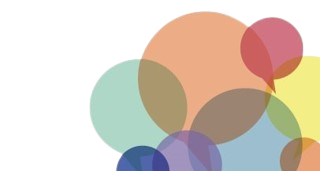 Quelle: https://www.nord-sued-bruecken.de/foerderung/foerderprogramme/in-sdg.html
Projektplanung (4)
Der nächste entscheidende Schritt besteht darin, die Zusammenhänge zwischen den Problemen aufzudecken!
Beispiel:
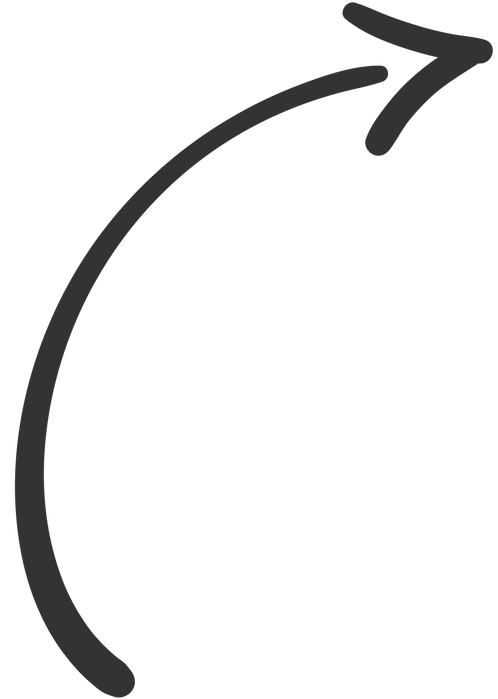 das Einkommen im Fischereisektor ist zurückgegangen
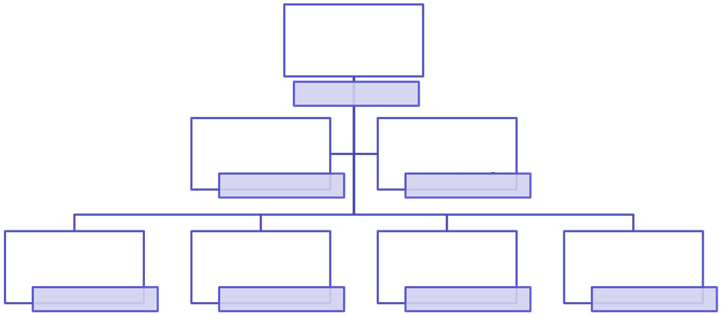 niedriger Preis für traditionellem Fisch im Dorf
Der Fischbestand ist zurückgegangen
Effekt
Zerstörung des Lebensraums der Mangroven
schlechte Qualität des Fangs
illegale Fischereimethoden
Begrenzter Zugang zum Markt
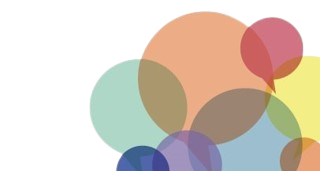 Cause
Ursache
Source: https://www.nord-sued-bruecken.de/foerderung/foerderprogramme/in-sdg.html
Projektplanung (5)
Umwandlung des Problems in positive Ergebnisse durch Herstellung einer Zweck-Mittel-Beziehung
das Einkommen in der traditionellen Fischerei ist gestiegen
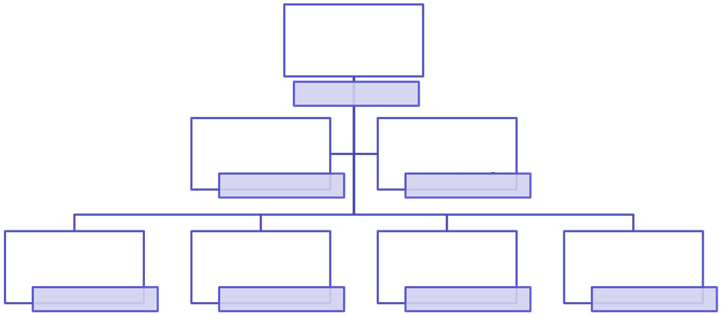 Zweck/Ziel
Der Verkaufspreis des Fangs der Fischer ist gestiegen
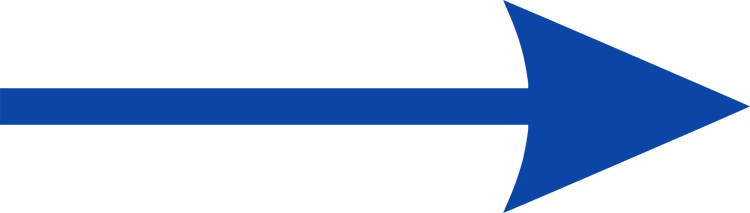 die Überfischung der Bestände ist beendet
natürliche Lebensräume sind geschützt
Der Einsatz illegaler Fangmethoden ist zurückgegangen
Die Verarbeitung der Fänge wird verbessert
der Zugang zum Markt hat sich verbessert
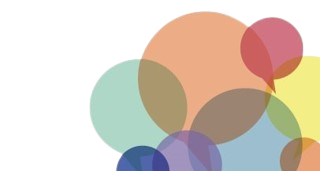 Mittel
Source: https://www.nord-sued-bruecken.de/foerderung/foerderprogramme/in-sdg.html
Projektplanung (6)
Strategische Analyse
Ziele:
Analyse alternativer Lösungen, die zur Erreichung des Ziels beitragen könnten;
Bewertung der jeweiligen Vorzüge der Ansätze;
Auswahl der besten Strategie anhand von Kriterien. Diese werden von den Vertreter*innen der direkt beteiligten Interessengruppen vereinbart.
Einige mögliche Kriterien
Die Dringlichkeit der Situation
Relevanz für die Zielgruppe
Soziale Aspekte
Vorhandene Kenntnisse und Möglichkeiten (im Hinblick auf die Zielgruppe)
Vorhandene finanzielle Ressourcen und Fachkenntnisse usw.
Ergänzt andere Projekte
trägt zur Bewältigung aktueller Herausforderungen oder zur Verringerung von Ungleichheiten bei (z. B. Gleichstellung der Geschlechter)
Relevant für Partnerländer, die EUoder andere internationale Organisationen
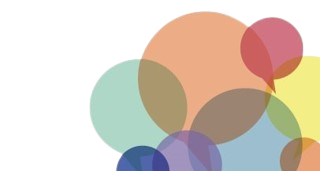 Quelle: https://www.nord-sued-bruecken.de/foerderung/foerderprogramme/in-sdg.html
Projektplanung (7)
Wirkungsanalyse
Hauptziel= Indirekte Wirkung
das Einkommen in der traditionellen Fischerei ist gestiegen
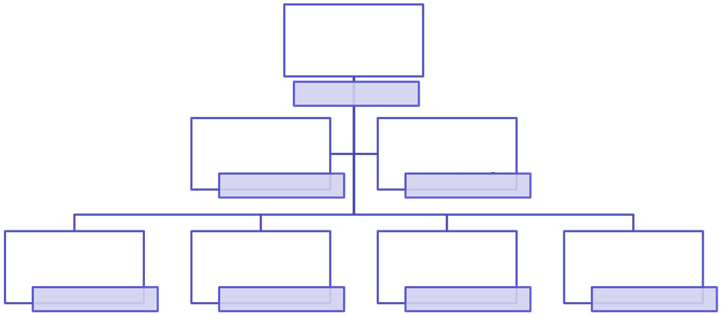 Projektziel = Direkte Wirkung
Der Verkaufspreis des Fangs der Fischer ist gestiegen
die Überfischung der Bestände ist beendet
Ergebnisse = Erfolge
natürliche Lebensräume sind geschützt
Der Einsatz illegaler Fangmethoden ist zurückgegangen
Die Verarbeitung der Fänge wird verbessert
der Zugang zum Markt hat sich verbessert
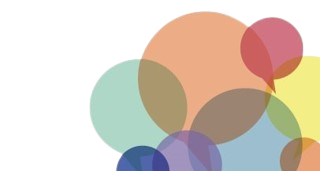 Strategie für die Kontrolle der Fischereiverbände
Strategie der Marktorientierung
Quelle: https://www.nord-sued-bruecken.de/foerderung/foerderprogramme/in-sdg.html
Projektplanung (8)
Definition von Auswirkungen:
Auswirkungen sind Veränderungen eines Zustands als Folge einer Intervention.
Sie können endogen und nicht endogen, erwartet oder unerwartet, positiv oder negativ sein.
Sie treten vom ersten Moment der Intervention an, während der gesamten Projektlaufzeit und in sehr unterschiedlichen Bereichen auf
Wirkungen sind das Ergebnis von sozialen Interaktionen
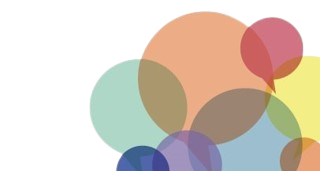 Quelle: https://www.nord-sued-bruecken.de/foerderung/foerderprogramme/in-sdg.html
Projektplanung (9)
Indikatoren müssen SMART sein:
Spezifisch: spezifisch in Bezug auf Qualität und Quantität;
Messbar: mit angemessenem Aufwand messbar;
Verfügbar: aus vorhandenen Quellen verfügbar;
Relevant: wichtig für das, was sie messen sollen, und in Bezug auf die Ebene der Projektlogik (Art des Indikators);
Zeitgerecht: zeitnah, nützlich in einer angemessenen Zeit für das Projektmanagement.
Definition von Indikatoren
Indikatoren
...sind Parameter, die ausgewählt wurden, um einen bestimmten, oft nicht direkt messbaren und komplexen Sachverhalt zu veranschaulichen
...sagen aus, woran eine Veränderung beobachtet oder gemessen werden kann (Maßstäbe)
Quantitative Indikatoren mit einem Leistungswert:XY Prozent der Ausgebildeten haben einen Arbeitsplatz gefunden 
Qualitative Indikatoren mit einem Leistungswert:XY sagen, dass sie einen besseren Job gefunden haben
Welche Informationen enthält ein Indikator?
Bezug zum Thema: Wer? (z. B. Zielgruppe)
Räumlicher Bezug: Wo? (z. B. Region)
Zeitlicher Bezug: Wann/wie lange?
Menge: Wie viel/wie viele?
Qualität: Wie gut/welches Kriterium ändert sich?
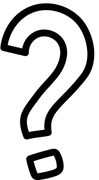 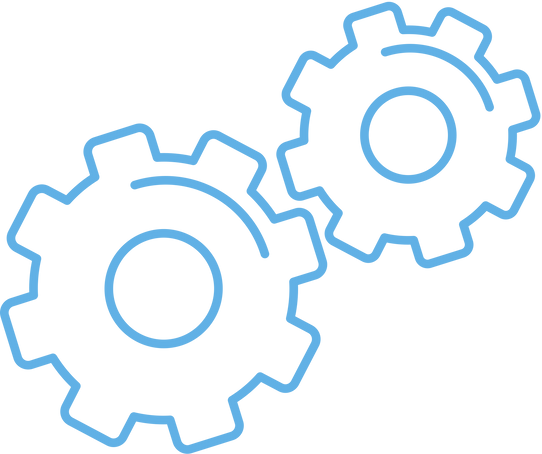 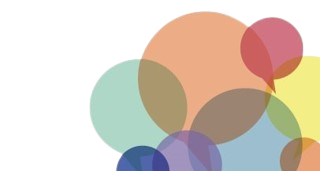 Quelle: https://www.nord-sued-bruecken.de/foerderung/foerderprogramme/in-sdg.html
Beispiel für einen Indikator:100 Kleinproduzenten und 50 Produzentinnen in Mzuzu haben die Produktion von Bananenmehl um 25 % pro Jahr gesteigert und haben Exportqualität ab dem zweiten Produktionsjahr erreicht.
Projektplanung (10)
4 Wege zur Entwicklung von Indikatoren:
1. messen oder zählen: (genaue Zahlen)Beispiel: Menschen wiegen, Gewicht in kg angeben 
2. Skala: (abstufbare Beschreibung) Beispiel: Skalieren Sie die Häufigkeit von Krankheiten: immer - oft - manchmal - selten - nie 
3. klassifizieren: (nicht abstufbare Merkmale)Beispiel: JA oder NEIN: "Ist Ihr Kind heute krank?" Beispiel: FRAU oder MANN: "Wird die Beratungsstelle von einer Frau oder einem Mann geleitet?" 
4. Qualitativ beschreiben: (nur beispielhafte Beschreibung in Worten) Beispiel: Beschreiben Sie einfach in Worten, was im Zusammenhang mit diesem Indikator wichtig ist: "Eine Gruppe von Frauen aus dem Stadtteil X in M. hat begonnen, Krapfen aus Sojamehl zu backen und im Stadtteil Y zu verkaufen".
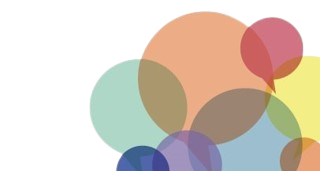 Quelle: https://www.nord-sued-bruecken.de/foerderung/foerderprogramme/in-sdg.html
Projektplanung (11)
Ausgaben- und Einnahmenplan
alle für das Projekt anfallenden Ausgaben müssen im Ausgaben- und Einnahmenplan ausgewiesen werden (Bundesreisekostengesetz, BAköV-Gebührenordnung, Besserstellungsverbot, Angebotseinholung... ...das muss bundesweit übernommen werden!)
Aktivitäten/Erfolge
Alle Aktivitäten, die durchgeführt werden müssen, um die Projektwirkung zu erreichen, d. h. die:
organisatorische, inhaltliche und methodische Konzeption und Gestaltung (z.B.: Programmablauf, Referent*innen, Themenschwerpunkte, Fragestellungen, Diskussionspunkte, methodischer Ansatz, pädagogisches Konzept, Hintergründe, Besonderheiten, usw.). 
Kooperations- und Vernetzungspartner (wer ist an der Durchführung der Projektaktivitäten beteiligt und in welcher Form soll dies geschehen?)
Falls zu bestimmten Aspekten noch keine Aussage getroffen werden kann, spezifizieren und erläutern Sie die weitere Planung/Entscheidungsfindung.
Finanzierungsplan/Einkommensplan
zeigt, wer was finanziert (Eigenanteil der/s Antragstellers/Antragstellerin, andere Geber*innen/Drittmittel, Organisation, bei der die Finanzierung beantragt wird).
Wenn mehrere Geber*innen ein Projekt finanzieren → gleiche Kosten- und Finanzierungspläne.
CoFi-Formulare der Geber*innen verwenden → Geber*innenharmonisierung
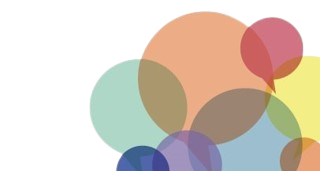 Quelle: https://www.nord-sued-bruecken.de/foerderung/foerderprogramme/in-sdg.html
Methode zur Problemanalyse: Der Baum der Probleme
Ein nützliches Werkzeug für die Analyse eines Problems mit all seinen Ursachen, Auswirkungen und Faktoren, die im Problembaum visualisiert werden. Der Problembaum ergibt sich aus den Daten, die Sie während der Bedarfs- und Kontextanalyse gesammelt haben.
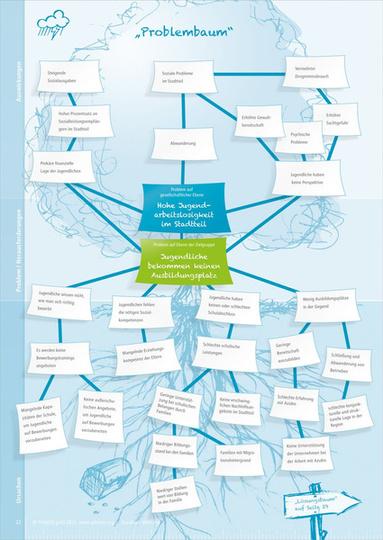 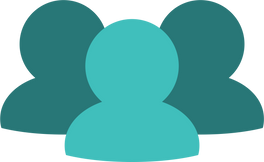 Zweige = Wirkungen
3-30 Personen (Gruppenarbeit)
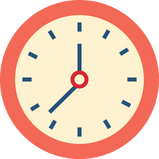 Wurzeln = Probleme
20-4 pro Arbeitsgruppe Auswertung ca. 10 Minuten Gruppenarbeit ca. 15-20 Minuten Präsentation ca. 5 Minuten
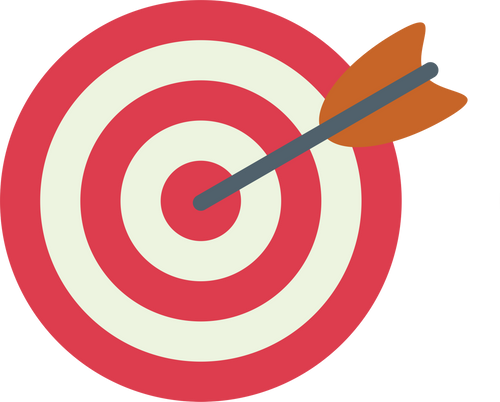 Einführung eines Werkzeugs für die Problem- und Zielanalyse
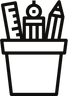 Flipchart-Papier oder anderes großes Papier (A2) für die Gruppenarbeit, breite Stifte, Klebeband/Stifte oder Pinnwand mit Stiften.
Beschreibung der Methode:
Stellen Sie die Frage:
Vor welchem Problem stehen Sie bei Ihrem Projekt? Lassen Sie die Teilnehmer*innen in kleinen Gruppen (max. 5 Personen pro Gruppe) ein Problem auswählen und bitten Sie sie, es mit Hilfe der Problembaummethode zu analysieren. Nach der Erstellung eines Problembaums kann diese Methode zur Erstellung eines Zielbaums verwendet werden.
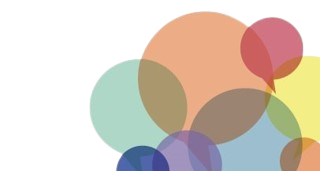 Quelle: https://www.wirkung-lernen.de/wirkung-planen/bedarfsanalyse/problembaum/
Methode: Bewertung der Indikatoren
Beschreibung: Bitte formulieren Sie 2-3 Wirkungsziele und Indikatoren für Ihr Projekt. Beantworten Sie die folgenden Fragen:- Wer sind unsere Zielgruppen?- Welches Problem wollen wir für die Zielgruppe lösen? Welche wollen wir bei der Zielgruppe verändern?- Was bewirken wir mit unserer Arbeit?- Prüfen: Inwieweit ist Ihr Projektziel SMART?
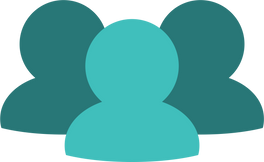 3-30 Personen (Gruppenarbeit)
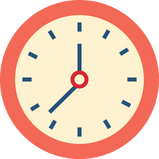 20-40 Minuten 
Gruppenarbeit ca. 15-20 Minuten Präsentation ca. 5 Minuten pro Arbeitsgruppe, 
Auswertung ca. 10 Minuten
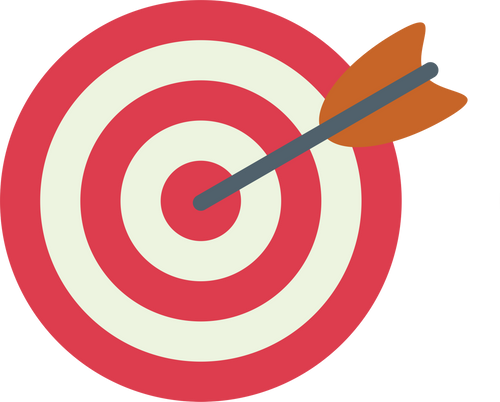 Die Indikatoren müssen sein: SMART!
Spezifisch: spezifisch in Bezug auf Qualität und Quantität;
Messbar: mit angemessenem Aufwand messbar;
Verfügbar: aus vorhandenen Quellen verfügbar;
Relevant: wichtig für das, was sie messen sollen, und in Bezug auf die Ebene der Projektlogik (Art des Indikators);
Zeitgerecht: zeitnah, nützlich für das Projektmanagement innerhalb eines angemessenen Zeitraums.
Einführung eines Werkzeugs für die Problem- und Zielanalyse
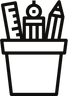 Flipchart-Papier oder anderes großes Papier (A2) für die Gruppenarbeit, breite Stifte, Klebeband/Stifte oder Pinnwand mit Stiften.
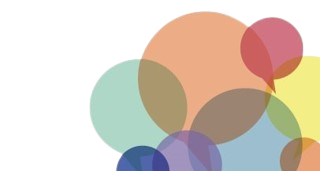 Quelle: https://www.nord-sued-bruecken.de/foerderung/foerderprogramme/in-sdg.html, Method: Verbandsakademie für Migrant:innenorganisationen  (VAMOs) IMAP GmbH
Wie verfasse ich einen Projektantrag?
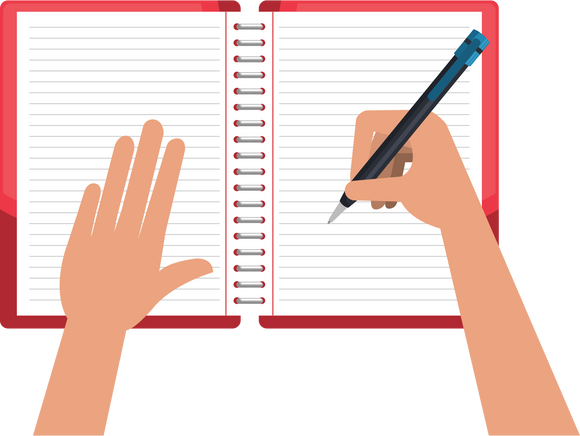 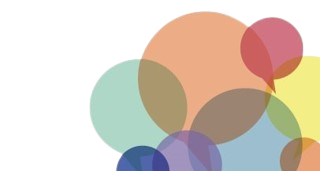 Was ist wichtig zu wissen?
Do‘s und Don'ts
Weiteres Informationsmaterial
Ein guter Projektantrag ist eine Voraussetzung für die Genehmigung eines Projekts. Ein guter Projektantrag ist jedoch noch keine Garantie für ein gutes Projekt.
Anforderungen an einen guten Projektantrag:
Finanzierungsanforderungen werden erfüllt
Rechtzeitige Einreichung
Vollständiger Antrag (aktuelle Formulare verwendet?)
Alle Fragen wurden beantwortet
Richtlinien wurden eingehalten
Der Antrag ist klar, prägnant und verständlich 
Der Antrag basiert auf Fakten
Die Antragslogik wird beachtet (z.B.: keine Beschreibung von Projektaktivitäten, wenn es um Problemanalyse geht)
Der Kostenplan spiegelt die Projektaktivitäten wider
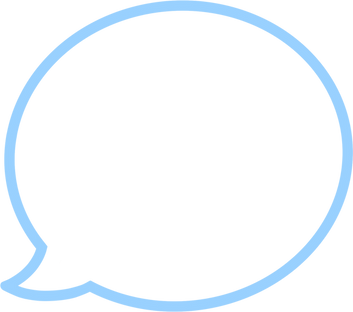 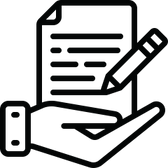 Letztendlich hängt es nicht von einem guten Projektvorschlag und den darin verwendeten Worten ab. Wenn die Projektentwicklung gut durchdacht ist, wird sich der Vorschlag von selbst entfalten...
Führt ein guter Projektantrag zwingend zu einem guten Projekt?
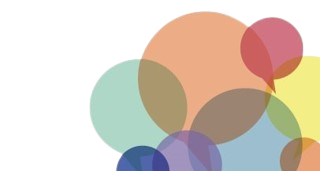 Quelle: https://www.nord-sued-bruecken.de/foerderung/foerderprogramme/in-sdg.html
Do‘s und Don'ts beim Verfassen eines Projektantrages
Don't
Do
...wesentliche Inhalte, Methoden und didaktische Konzepte einbeziehen oder als Beispiele aufführen. Tun Sie dies auch dann, wenn die Dinge nicht immer feststehen und sich ändern können.
...folgen Sie dem "logischen" Aufbau eines Antrags, ohne die Projektidee zu "erzählen" und zu wiederholen. Achten Sie darauf, dass Sie im Teil der Problemanalyse nicht über Ziele und Methoden schreiben....folgen Sie der Struktur und beschreiben Sie die Maßnahmen nicht in epischer Breite, wenn Sie die Zielgruppe beschreiben!
...Konzentrieren Sie sich auf das Projektziel, aber machen Sie nicht den Fehler, zu viele und sehr unterschiedliche Ziele zu beschreiben, die unrealistisch sind!
...gehen Sie davon aus, dass Spender*innen oder Personen, die über Projekte entscheiden, den Verein, die Arbeit und die konkreten Projekte kennen. Denken Sie daran, Ihre Organisation und das Projekt in verständlicher Form zu beschreiben.
... Posten, Produkte oder ganze Aktivitäten in den Kostenplan aufnehmen, die im Antrag nicht einmal beschrieben oder erwähnt sind. Insbesondere bei der manchmal recht nützlichen Dokumentation des Projekts wird davon ausgegangen, dass dies nicht weiter erläutert werden muss
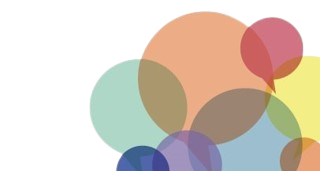 Quelle: https://www.nord-sued-bruecken.de/foerderung/foerderprogramme/in-sdg.html
Projekt Management
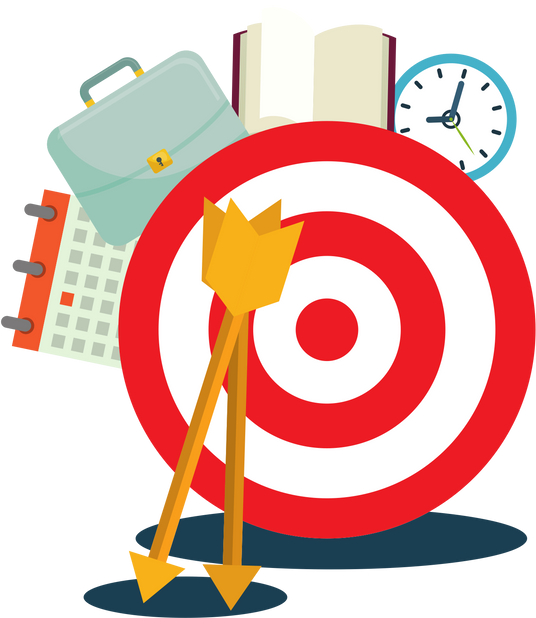 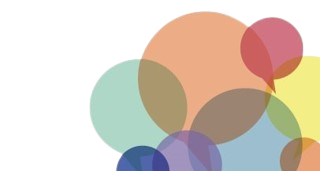 Was macht ein Projekt zu einem guten Projekt? 
Projekt-Zyklus-Management (PCM)
Aspekte der Dokumentation und Buchführung
Projekt Management
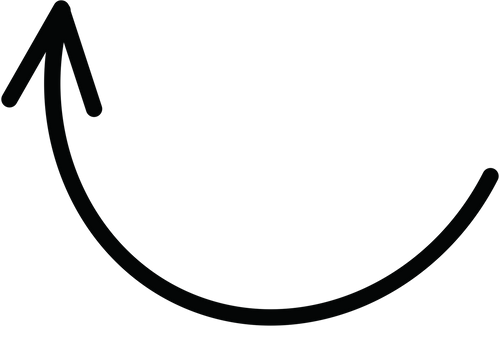 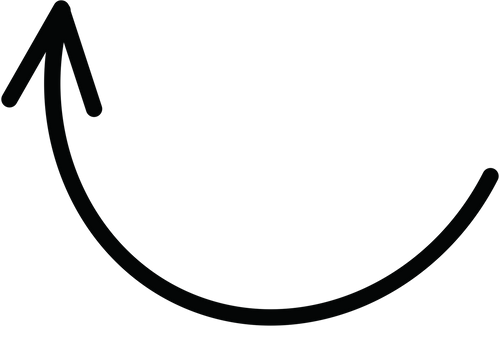 Projekt
Einmaliger Prozess
Komplexe Struktur
Definierte Ziele
Fester Termin
Begrenzte Kosten
Verwaltung
Planung
Verwaltung Organisation
Kontrolle
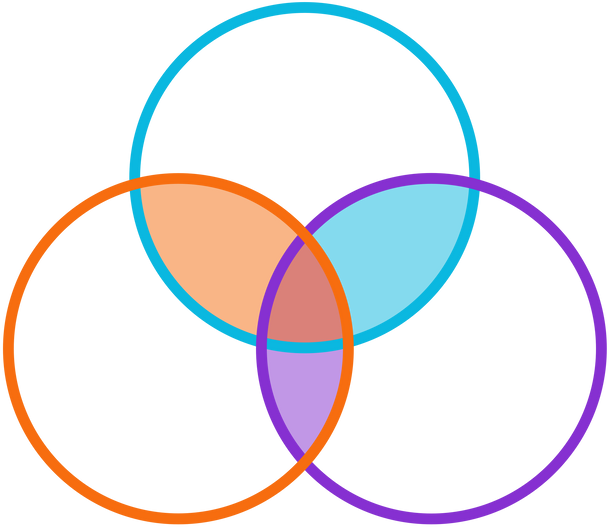 Planung
Bewertung
Überwachung
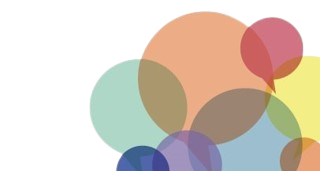 Source: https://www.nord-sued-bruecken.de/foerderung/foerderprogramme/in-sdg.html
Ein gutes Projekt: Inhaltliche Kriterien - Projektdurchführung
Transparenz der Finanzierungsströme und der Projektplanung
Überwachung und begleitende Evaluierung
Einhaltung der Vergabevorschriften
Personal: Einstellung/Bezahlung/Geschlecht/Respektierung der Arbeitnehmer*innenrechte
Flexibilität: Anpassung der Projektstrategie bei veränderten Bedingungen
Bewertung
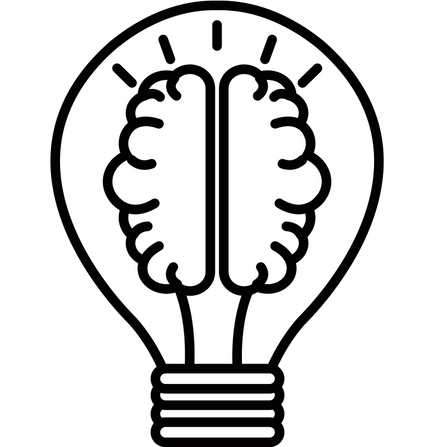 Inhaltliche Kriterien - Bewertung
Interne Bewertung
Externe Bewertung
Analyse der Bewertungsergebnisse
Gelernte Lektionen
Die Basis für weitere Projekte
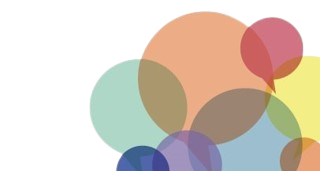 Quelle: https://www.nord-sued-bruecken.de/foerderung/foerderprogramme/in-sdg.html
Ein gutes Projekt muss in jeder Phase des Projektzyklus gut sein
Programm
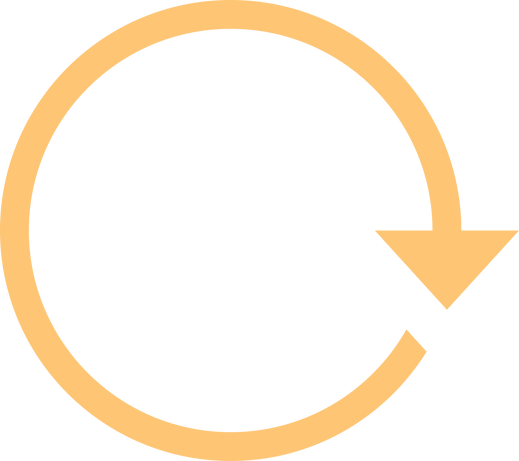 Identifizierung
Evaluierung
Entstehung
Umsetzung
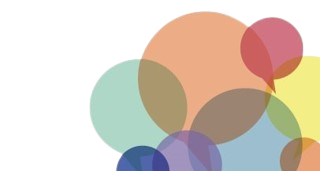 Quelle: https://www.nord-sued-bruecken.de/foerderung/foerderprogramme/in-sdg.html
Förderung/Finanzierung
Sinnvolle und erfolgreiche Projektleitung...
.... besteht aus drei Phasen/Komponenten: Planung, Durchführung und Bewertung;
.... sieht die Planung als einen partizipativen Prozess des gemeinsamen Verständnisses und der Einigung;
.... konzentriert sich gleichermaßen auf Wirkung und Prozess;.... besteht aus definierten Phasen;
.... ist offen in Bezug auf Methoden und Instrumente; und
 .... schließt zyklische Feedbackschleifen während des gesamten Prozesses ein.
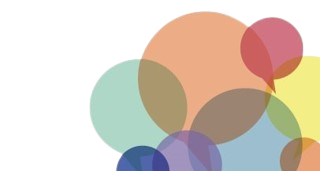 Quelle: https://www.nord-sued-bruecken.de/foerderung/foerderprogramme/in-sdg.html
Kostenfaktoren
Kostenplan: enthält alle Kosten einschließlich der Verwaltungskosten

Der Kostenplan sollte die beantragten Maßnahmen widerspiegeln, größere Kostenpositionen im Antragstext erläutern. Zusammensetzung/Höhe der Kosten sollte erkennbar sein (wenn möglich in Einheiten definiert (z.B. 10 Unterrichtseinheiten 90 Min. á 100 € = 1.000,00 €)
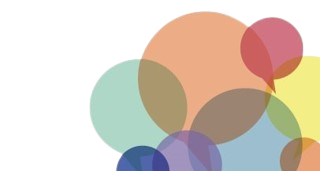 Quelle: https://www.nord-sued-bruecken.de/foerderung/foerderprogramme/in-sdg.html
Buchhaltung
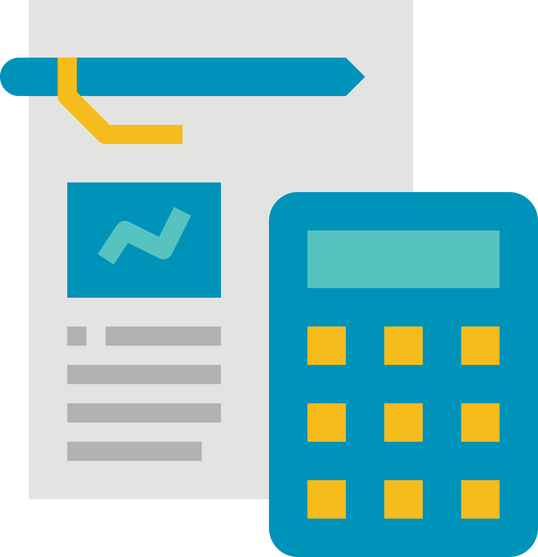 Sollte von Anfang an berücksichtigt werden!
Besteht aus Inhalt und Finanzbuchhaltung
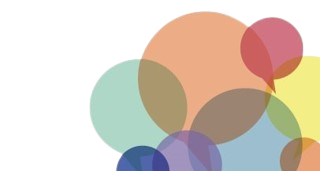 Quelle: https://www.nord-sued-bruecken.de/foerderung/foerderprogramme/in-sdg.html
Fallbericht
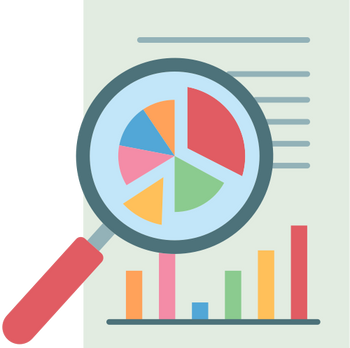 Ein Fallbericht sollte Folgendes enthalten:
Beschreibung der Situation/Problembeschreibung
Zielgruppen
Auswirkungen/Projektziele
Indikatoren (qualitativ und quantitativ)
Beschreibung und Erläuterung der Projektaktivitäten
Übergreifende Themen
Nachhaltigkeit
Kosten- und Finanzierungsplan
Abschließende Bewertung (Schlussfolgerung, Konsequenzen)
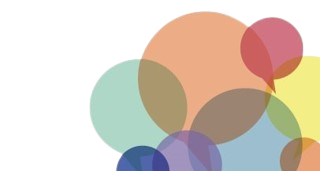 Quelle: https://www.nord-sued-bruecken.de/foerderung/foerderprogramme/in-sdg.html
Alles ist gut gelaufen. Die Maßnahme wurde erfolgreich durchgeführt, die Teilnehmer*innen waren zufrieden, organisatorisch hat alles geklappt.
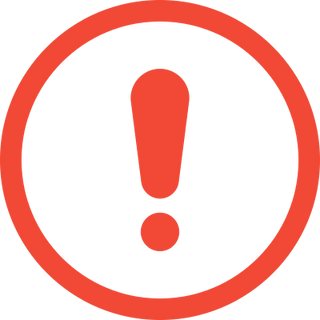 Dies ist kein ausreichender Fallbericht!
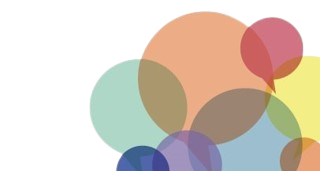 Quelle: https://www.nord-sued-bruecken.de/foerderung/foerderprogramme/in-sdg.html
Finanzbericht
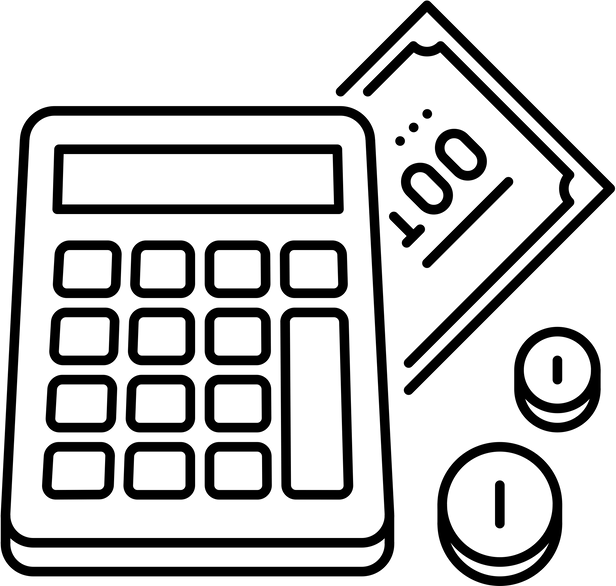 Einfacher/vollständiger Verwendungsnachweis
Besteht aus Belegliste, Kostenplan, Finanzierungsplan (detaillierte Übersicht über alle Ausgaben und Einnahmen des Projekts).
Abrechnung nach Projekten/Kostenstellen (Personalkosten, Honorare, Reisekosten, Unterkunft/Verpflegung, Sachkosten, Verwaltungskosten)
Keine Zahlung ohne Beleg
Fristen einhalten 
Spender*innen auf Wirtschaftlichkeit, Verhältnismäßigkeit und Plausibilität prüfen
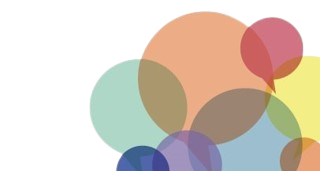 Quelle: https://www.nord-sued-bruecken.de/foerderung/foerderprogramme/in-sdg.html
Soll/Ist-Vergleich der Kosten
Letzter bestätigter Kosten- und Finanzierungsplan im Soll mit reduzierten Projektkosten:
Rückgang der Verwaltungskosten in Prozent
Förderungsbetrag sinkt prozentual
Belege beifügen (je nach Förderstelle) - Abstimmung/Verweis auf Belege im Fortschrittsbericht
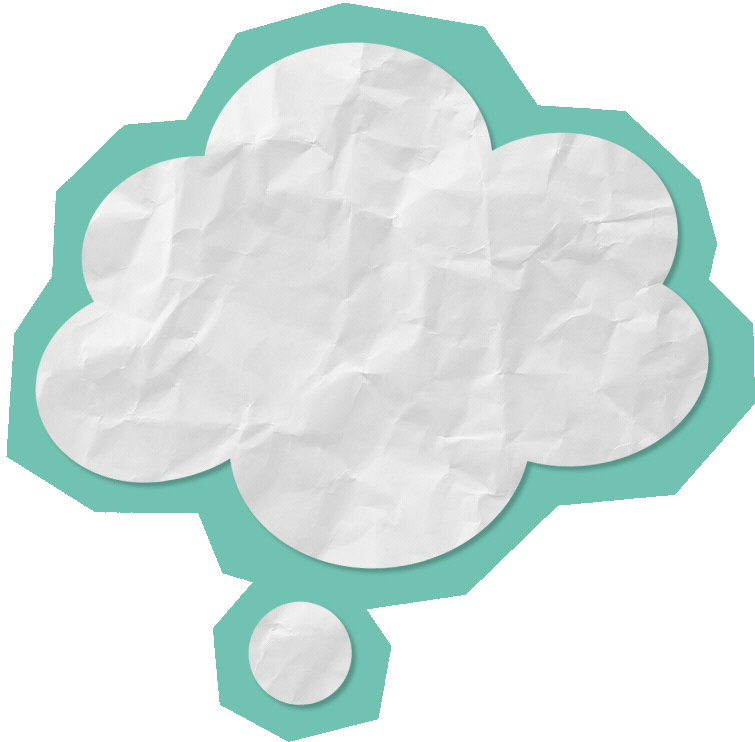 Kostenvoranschläge müssen auf Anfrage erhältlich sein (Vergaberecht: ab 500 €-1.000 €, nachvollziehbare Preiskalkulation mit drei Unternehmen, ab 1.000 €, drei schriftliche Angebote) (Beispiel Deutschland).
Geben Sie Länder- und Regionalspezifika für Kostenvergleiche usw. an.
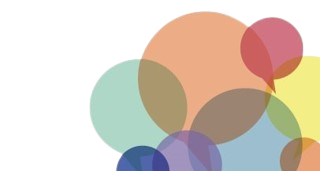 Quelle: https://www.nord-sued-bruecken.de/foerderung/foerderprogramme/in-sdg.html
Quittungsliste
Gruppiert nach Kostenpunkten (Kostenstellen)
Sortiert nach Zahlungsdatum
Übertragen der Summen der Kostenbestandteile in den Soll-Ist-Vergleich
Belege (möglichst in der gleichen Reihenfolge) beifügen (für komplette VN)
Gebühren mit Rechnungen/Honorarvertrag dokumentieren
Zahlungsnachweis muss dem Beleg beiliegen
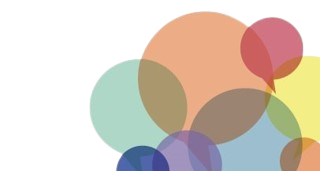 Quelle: https://www.nord-sued-bruecken.de/foerderung/foerderprogramme/in-sdg.html
Weitere Tipps
Die anrechenbaren Kosten müssen dem Inhalt des Projekts entsprechen.
Prüfen Sie, ob alle Kosten förderfähig sind (Reisekosten im Ausland).
Überprüfbare Gebührenordnungen müssen berücksichtigt werden (BAköV-Sätze).Abweichungen von >20% begründen und Umstufung/Genehmigung mit Kostenaufstellung beantragen
Kofinanzierung rechtzeitig anpassen, wenn Drittmittel nicht bewilligt werden
Summen von Kosten- und Finanzierungsplan müssen übereinstimmen
Rechnungen fristgerecht begleichen oder Stundung rechtzeitig beantragen
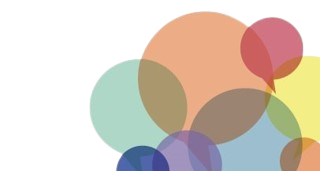 Quelle: https://www.nord-sued-bruecken.de/foerderung/foerderprogramme/in-sdg.html
Personalkosten
Nicht vergessen:
Kollektivvertragliche Vereinbarungen
Mindestlöhne
Gehaltsrichtlinien
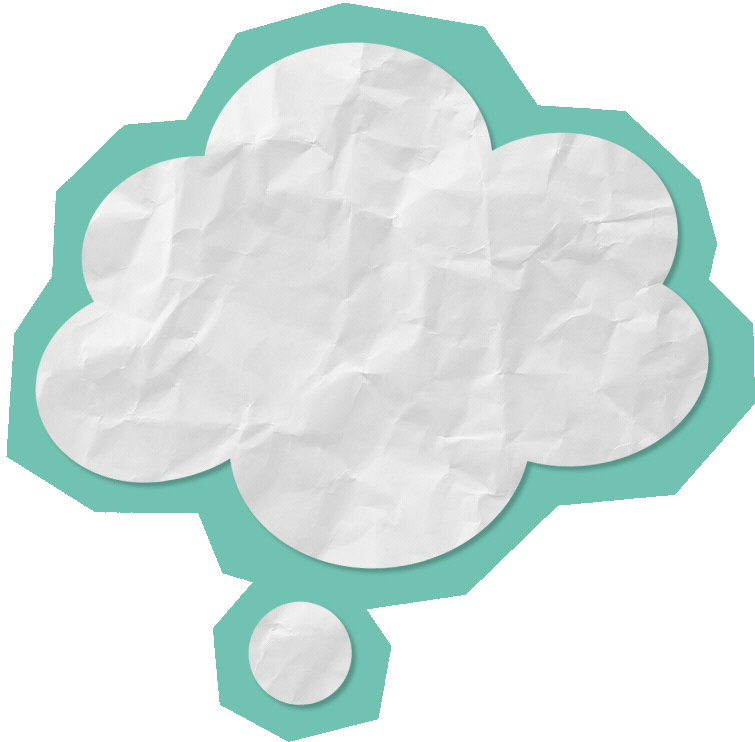 Geben Sie Länder- und Regionalspezifika für Kostenvergleiche usw. an.
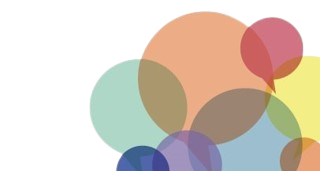 Quelle: https://www.nord-sued-bruecken.de/foerderung/foerderprogramme/in-sdg.html
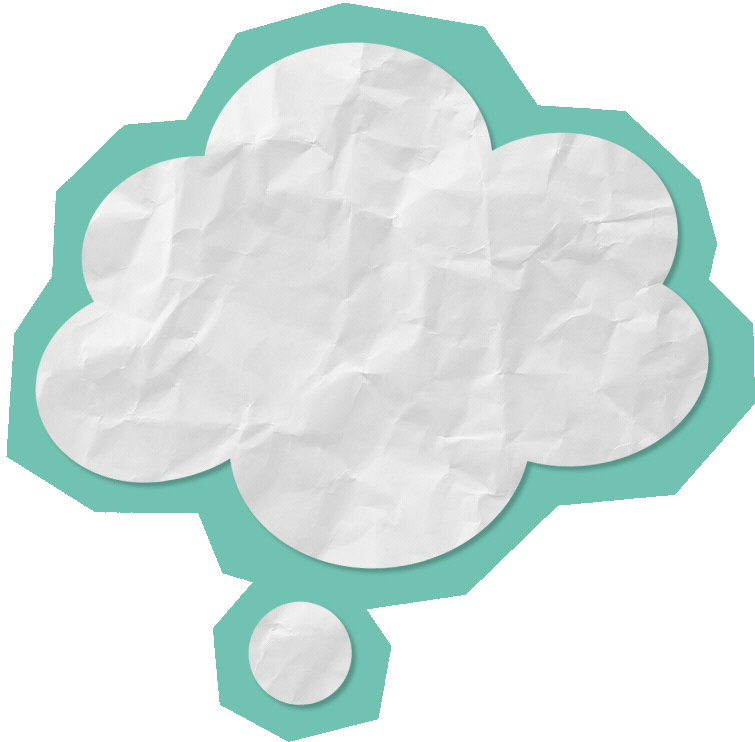 Honorare
Geben Sie Länder- und Regionalspezifika für Kostenvergleiche usw. an.
Freiberufliche Dienstleistungen (z. B. von Bildungsreferent*innen, Schriftsteller*innen, Wissenschaftler*innen, Künstler*innen, Webdesigner*innen usw.).
Basis-Honorarvertrag (erbrachte Leistung, genaues Thema, Ort und Zeitraum). 
Rechnung (Rechnungsnummer, Beschreibung der Tätigkeit, Thema, Ort, Zeitraum) oder Verweis auf den Honorarvertrag, Steuernummer oder Umsatzsteuer-Identifikationsnummer, Angabe der Umsatzsteuer oder Verweis auf die Umsatzsteuerbefreiung.
Honorarordnung (BAköV) beachten
Keine valorisierten Leistungen (abhängig vom Spender)
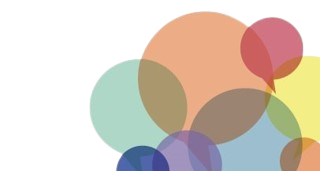 Quelle: https://www.nord-sued-bruecken.de/foerderung/foerderprogramme/in-sdg.html
Verwaltungskosten
Bei höheren Kosten → Kostenvoranschläge einholen (Vergaberecht).
Kostenvoranschläge (ab 500 €-1.000 € nachvollziehbare Preisermittlung mit drei Firmen, ab 1.000 € drei schriftliche Angebote).
Keine "allgemeine" Ausstattung wie Schrank, Beamer, PC (dies kann in den Projektmaßnahmen erwähnt werden), sondern tatsächlich benötigte Dinge wie:
Unterkunft/Verpflegung pro Teilnehmer in einer bestimmten Veranstaltung/Projektschritt
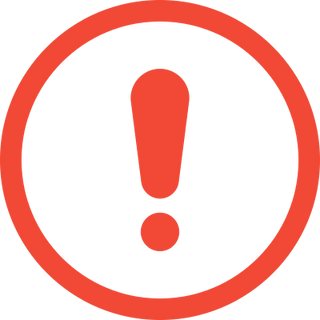 Dies sind länderspezifische Angaben für Deutschland als Beispiel. Ersetzen Sie sie durch die Angaben für Ihr Land und Ihre Region.
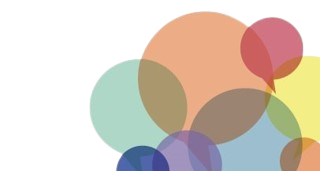 Quelle https://www.nord-sued-bruecken.de/foerderung/foerderprogramme/in-sdg.html
Eigenkapital
Alle der NGO zur Verfügung stehenden Mittel (nicht zweckgebunden für von anderen Gebern genehmigte Projekte). (!) projektbezogene Spenden werden von einzelnen Spendern als Fremdmittel angesehen)
Spenden, Sponsoringeinnahmen, Rücklagen aus dem Vereinsvermögen
Einnahmen aus der Durchführung des Projekts, die in der Regel zur Finanzierung des Projekts verwendet werden, z.B. Eintrittsgelder, Verkaufserlöse, Teilnehmerbeiträge
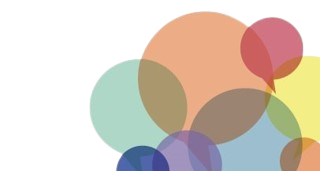 Quelle: https://www.nord-sued-bruecken.de/foerderung/foerderprogramme/in-sdg.html
Valorisierte Dienstleistungen
Valorisierung von Dienstleistungen = Valorisierung von Arbeitsleistungen ohne realen Geldfluss zeigen
Zeigt den Wert von freiwilligen Arbeitsleistungen, die von Dritten unentgeltlich erbracht werden (z.B. Infrastruktur wie technische Ausrüstung, Sitzungsräume und/oder z.B. Unterkunft und Verpflegung). Kann manchmal als Eigenmittel angerechnet werden (siehe Finanzierungsrichtlinien für jedes Land/jede Haushaltslinie)
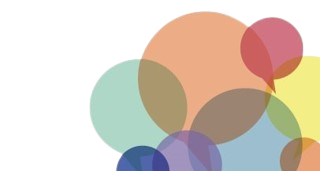 Quelle: https://www.nord-sued-bruecken.de/foerderung/foerderprogramme/in-sdg.html
Entscheidungsfindungsprozesse der Geber*innen (Beispiel EU)
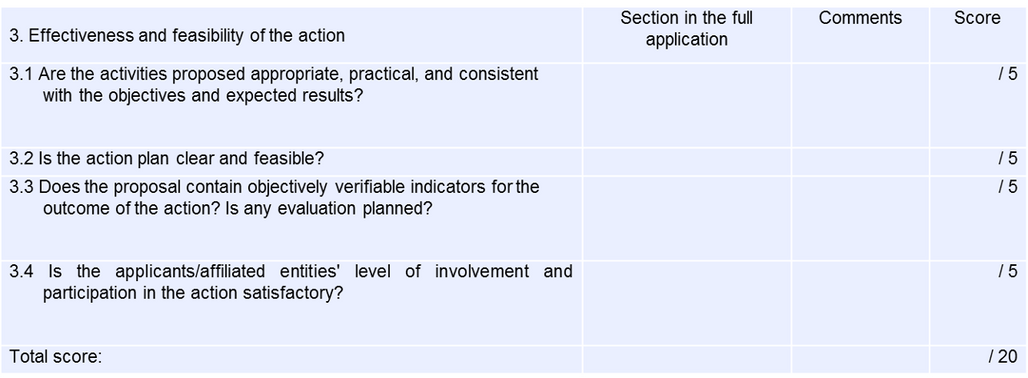 Eigener BeitragEigenmittel + Einkommen + (aufgewertete Dienstleistungen) = Eigenbeitragoft mindestens 10% der Gesamtkosten, einige Geber erkennen Drittmittel als Eigenmittel anDrittmittel Zuschüsse von anderen Gebern (Stiftungen, andere öffentliche und private Einrichtungen)
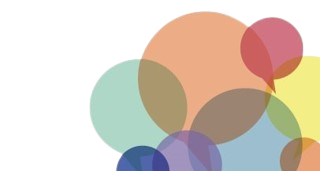 Quelle: https://www.nord-sued-bruecken.de/foerderung/foerderprogramme/in-sdg.html